Профессиональный стандарт педагога
Учитель географии: 
Сухарь Н.В.
Педагог – ключевая фигура реформирования образования. Готовность к переменам, мобильность, способность к нестандартным трудовым действиям, ответственность и самостоятельность в принятии решений – все эти характеристики деятельности успешного профессионала в полной мере относятся и к педагогу.
Утвержден и начал работать с 1 января 2015 года профессиональный стандарт педагога. Приказ Министерства труда и социальной защиты РФ №544н "Об утверждении профессионального стандарта "Педагог (педагогическая деятельность в сфере дошкольного, начального общего, основного общего, среднего общего образования) (воспитатель, учитель)" датирован 18 октября 2013 года. Приказ зарегистрирован Минюстом России 6 декабря 2013 года.
Область применения
Цель применения
Профессиональный стандарт педагога выполняет функции, призванные:
Преодолеть технократический подход в оценке труда педагога.
 Обеспечить координированный рост свободы и ответственности педагога за результаты своего труда.
 Мотивировать педагога на постоянное повышение квалификации.
Характеристика стандарта
Профессиональный стандарт педагога – рамочный документ, в котором определяются основные требования к его квалификации.
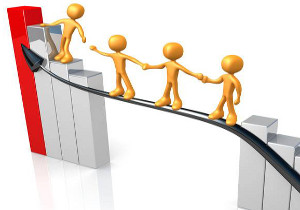 Термины и определения применительно к педагогу
Квалификация педагога 
Профессиональная компетенция 
Профессиональный стандарт педагога
Требования к образованию и обучению
Требования к опыту практической  работы
Особые условия допуска к работе
В содержании стандарта описаны обобщённые и специфические трудовые функции педагога по проектированию и реализации основных общеобразовательных программ.
Обучение
Воспитательная деятельность
Развивающая деятельность  -
    личностные качества и профессиональные компетенции, необходимые педагогу для осуществления развивающей деятельности.
Оценка соответствия требованиям, предъявляемым к  воспитателю (учителю), может быть проведена посредством аудита: внутреннего и внешнего.
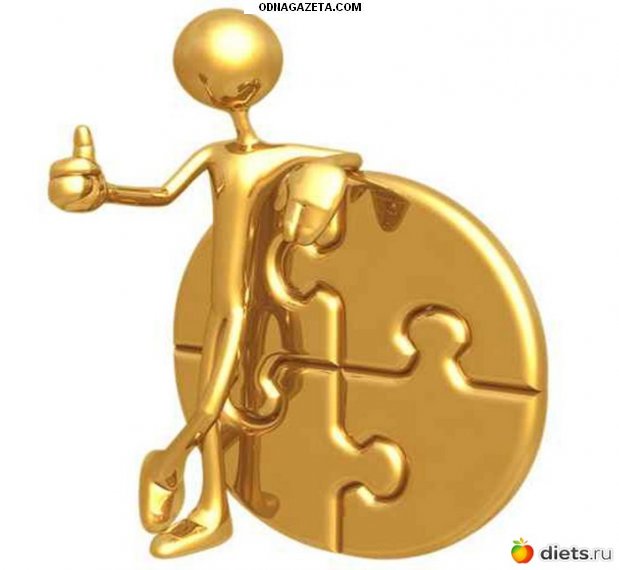 Критерии оценки
Владение современными образовательными технологиями и методиками
Эффективность применения современных образовательных технологий и методик
Личный вклад в повышение качества образования на основе совершенствования методов обучения и воспитания
Возникла необходимость наполнения профессионального стандарта педагога новыми компетенциями
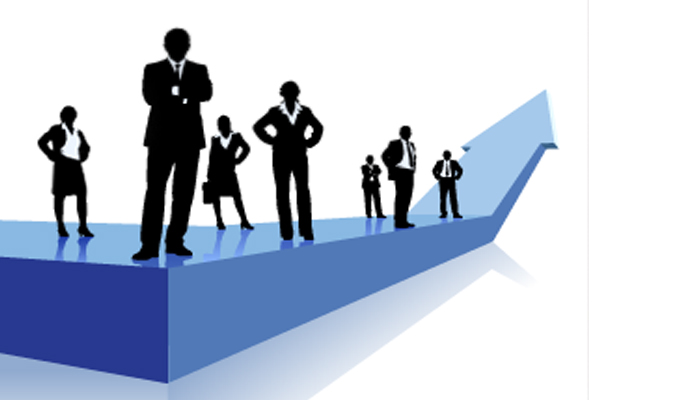 «Но от педагога нельзя требовать то, чему его никто никогда не учил. Следовательно, введение нового профессионального стандарта педагога должно неизбежно повлечь за собой изменение стандартов его подготовки и переподготовки в высшей школе и в центрах повышения квалификации»  (цитаты из стандарта)
Спасибо за внимание